CLARA: Initial interference scans in SRW
Jonathan Jarvis
IOTA Run#4 preparations
04-01-2022
Basic setup of initial simulations:
Beam energy shifted to 135 MeV to closely match the ongoing interferometer setup and testing.
Single f=1m lens at 3.5m from the undulator center.
500-800 nm bandpass filtering and R=20mm circular aperture at lens.
Detector in focal plane 1.4 m from the lens.
Mesh is rescaled (by 0.5x) four times while propagating to detector; this ends up clipping some long-wavelength content (see final slides)
2
11/02/21
Jarvis | Fermilab
135 MeV for max compatibility with interferometer testing
3
11/02/21
Jarvis | Fermilab
… with 500-800 nm bandpass; used for delay scans
4
11/02/21
Jarvis | Fermilab
Spectrum vs wavelength
5
11/02/21
Jarvis | Fermilab
Restriction of effective aperture due to bandpass
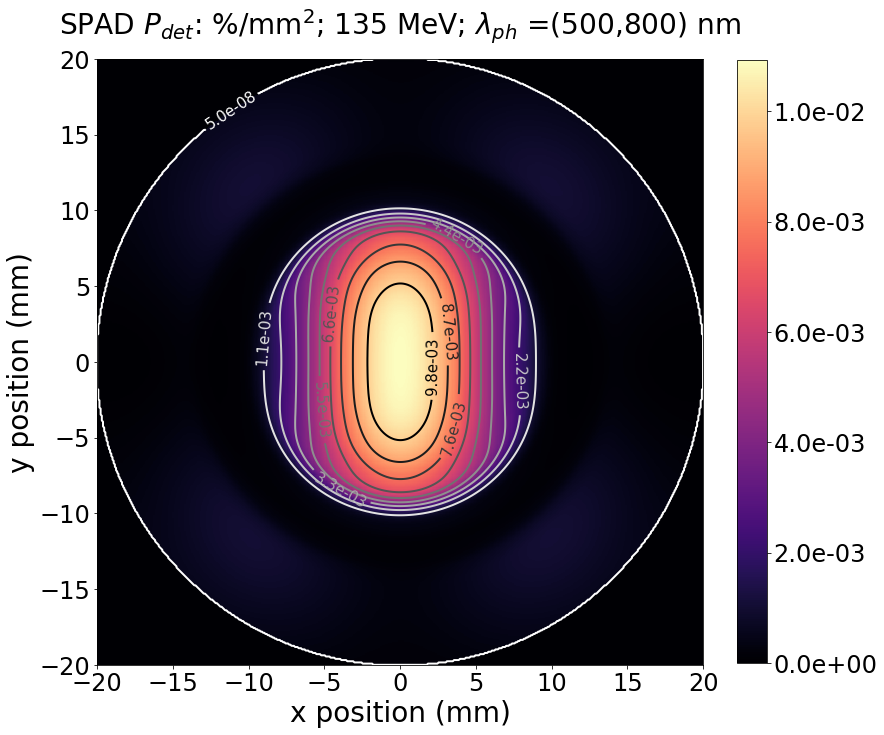 Full spectrum
500-800 nm
6
11/02/21
Jarvis | Fermilab
Wide bandwidth restricts visibility at large delay
Simulated interference scan by summing E(w) with copy of itself
Each freq. component of the copy is rotated in the complex plane by appropriate phase advance to translate the entire pulse in time domain
7
11/02/21
Jarvis | Fermilab
Wide bandwidth restricts visibility at large delay
Previous plots are the sum of these maps along the vertical
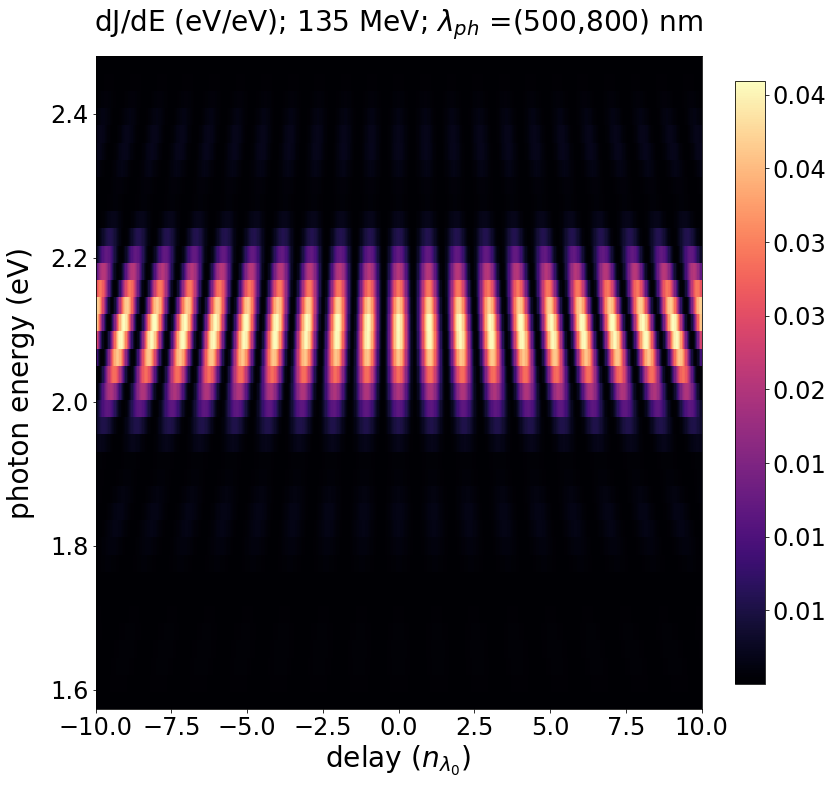 8
11/02/21
Jarvis | Fermilab
Refocused with single lens for scans at SPAD
Single lens 1-m focal length; do = 3.5m; di = 1.4m
Scaling mesh cuts off additional low-frequency (and 2nd harmonic) content at large angles; ~same as aperturing at lens plane
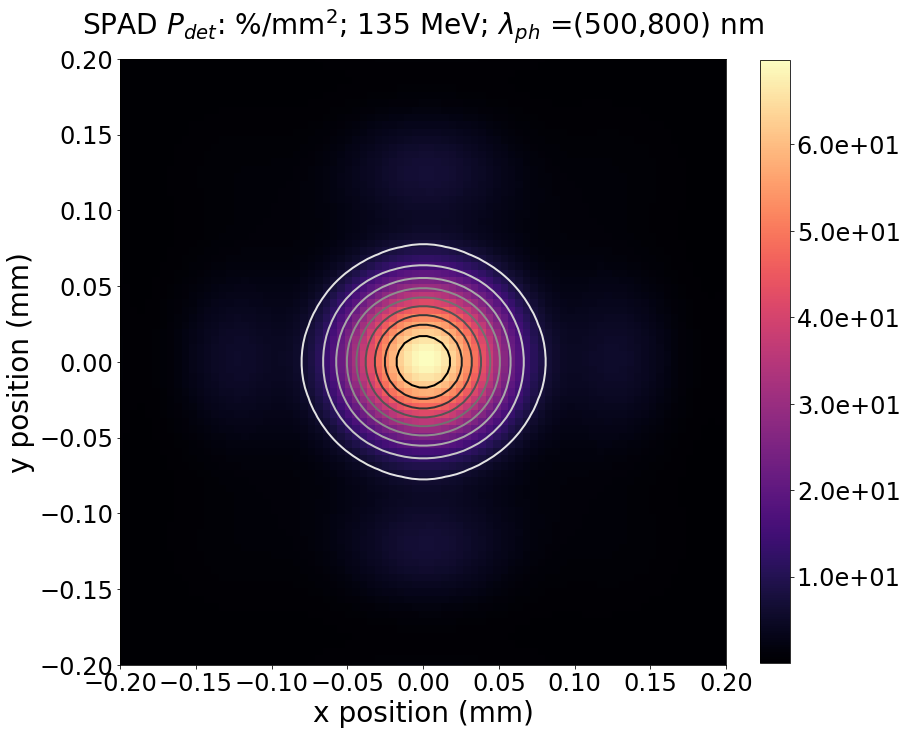 9
11/02/21
Jarvis | Fermilab
Restricted spectrum from rescaling
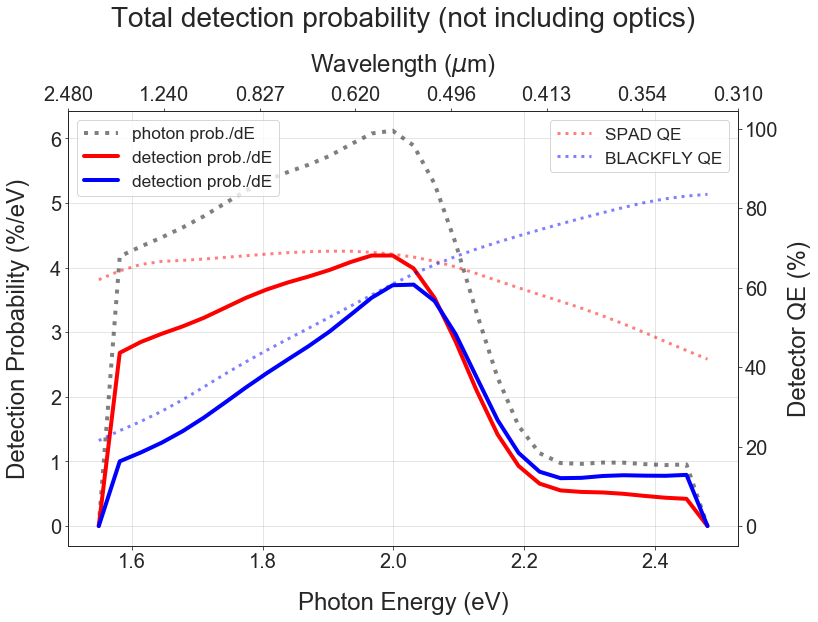 10
11/02/21
Jarvis | Fermilab
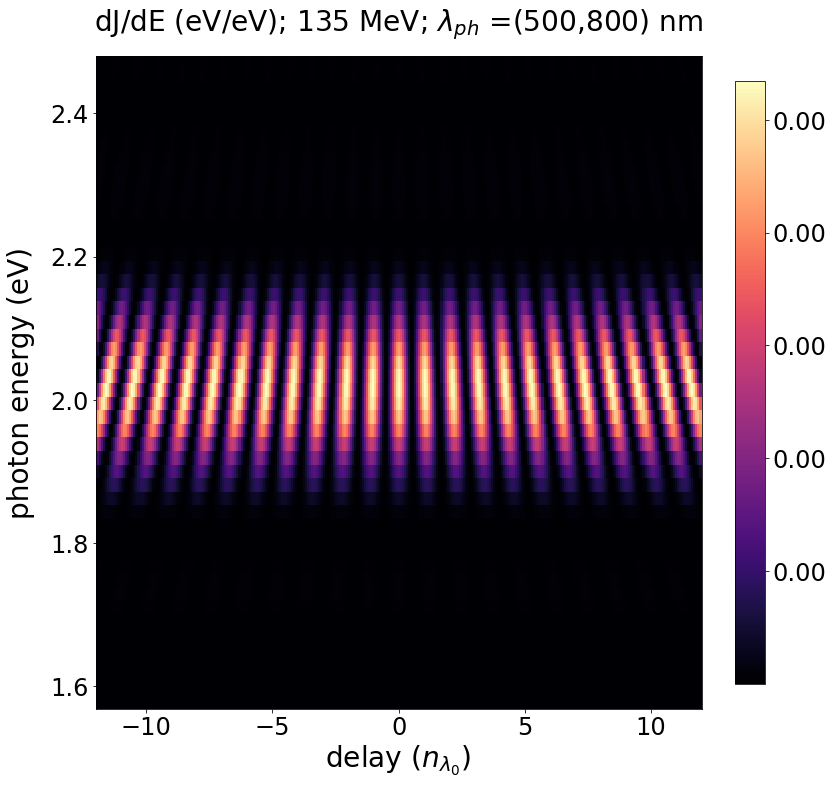 “Full” spectrum
Center few pixels
11
11/02/21
Jarvis | Fermilab
Restricted spectrum result approaches that for central value
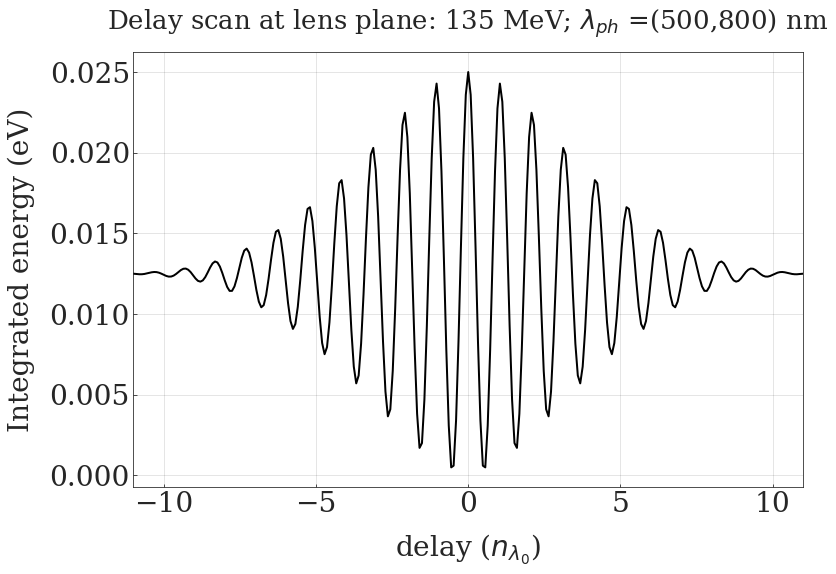 * Plan to redo the interference summation in the time domain, just to confirm expected behavior
12
11/02/21
Jarvis | Fermilab